Dynamika populácie
Prof. MUDr. Martin Rusnák, CSc
Katedra verejného zdravotníctva FZaSP TU
rusnakm@truni.sk
Plodnosť, pôrodnosť potratov a umelé prerušenia tehotenstva
Úmrtnosť
Uzavreté manželstvá a rozvody
Sťahovanie
rusnak.truni.sk
3.9.20
2
Štatistika zomretých
Úmrtnosť a pôrodnosť = základ demografickej reprodukcie populácie. Plus chorobnosť = zdravotný stav obyvateľstva
rusnak.truni.sk
3.9.20
3
Zdroj: List o prehliadke mŕtveho a štatistického hlásenia o úmrtí (OBYV 3-12). 
Matričné úrady pred zaslaním štatistického hlásenia ŠÚ SR overia vierohodnosť a úplnosť údajov vyplnených lekárom pri prehliadke, resp. pitve zomrelého.
Hlásením o úmrtí sa zisťujú nasledujúce štatistické ukazovatele:
dátum úmrtia
osobné údaje zomrelého občana (dátum narodenia, trvalý pobyt, pohlavie, rodinný stav, národnosť a štátne občianstvo)
príčina smrti
znak vykonania pitvy
súbor údajov zisťovaných u zomretých detí do 1 roka (dĺžka života, pôrodná hmotnosť, legitimita, miesto úmrtia)
Hlásenie o úmrtí
rusnak.truni.sk
3.9.20
4
Hrubá miera úmrtnosti: Počet zomretých k počtu obyvateľov stredného stavu, obyčajne za rok. Zvyčajne sa vyjadruje v promile.
Špecifické miery
Dojčenská úmrtnosť. Úmrtnosť detí do jedného roka.
Novorodenecká úmrtnosť. Úmrtnosť detí vo veku 0-27 dní, t.j. v prvých štyroch týždňoch života.
Úmrtnosť podľa príčin smrti: Úmrtnosť, klasifikovaná podľa príčiny (resp. skupín príčin), ktorou bola smrť spôsobená.
Odvodené miery
Stredná dĺžka života pri narodení: Počet rokov, ktoré v priemere ešte prežije práve narodená osoba za predpokladu, že sa úmrtnostné pomery nezmenia.
Stredná dĺžka života v určitom veku: Počet rokov, ktoré v priemere ešte prežije osoba v príslušnom veku za predpokladu, že sa úmrtnostné pomery nezmenia. Zvykne sa používať aj názov nádej na dožitie alebo očakávaná dĺžka života. Je to najčastejšie používaná globálna charakteristika na hodnotenie úmrtnosti.
Stratené roky života úmrtím, strata životného potenciálu. Stredná dĺžka života vo veku, v ktorom daná osoba zomrela.
Základné ukazovatele
rusnak.truni.sk
3.9.20
5
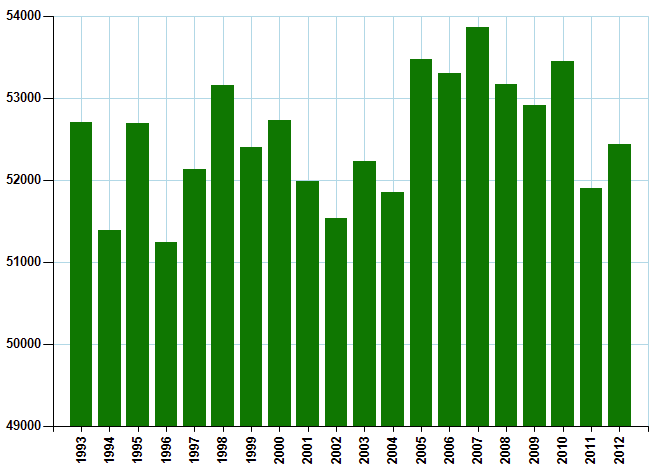 Počet zomrelých muži+ženy podľa rokov
rusnak.truni.sk
3.9.20
6
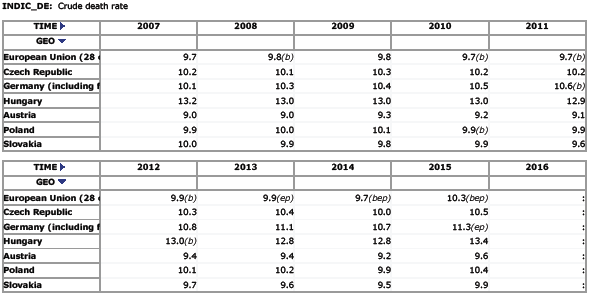 Hrubá miera úmrtnosti Eurostat
rusnak.truni.sk
3.9.20
7
Informuje o počte zomrelých v danom čase a mieste
Nie je vhodná na porovnávanie na porovnávanie v čase a mieste, pretože je veľmi ovplyvnená vekovou skladbou: ak je v jednej populácii viac starých ľudí a v druhej menej, potom porovnania sú nesprávne 
Nie je vhodná na interpretáciu
Pre potreby porovnávania je potrebné štandardizovať!!!
Odvodené ukazovatele sa používajú pre porovnanie a pre vyvodzovanie záverov, napr. očakávaná dĺžka života
Hrubá miera úmrtnosti – vlastnosti a použitie
rusnak.truni.sk
3.9.20
8
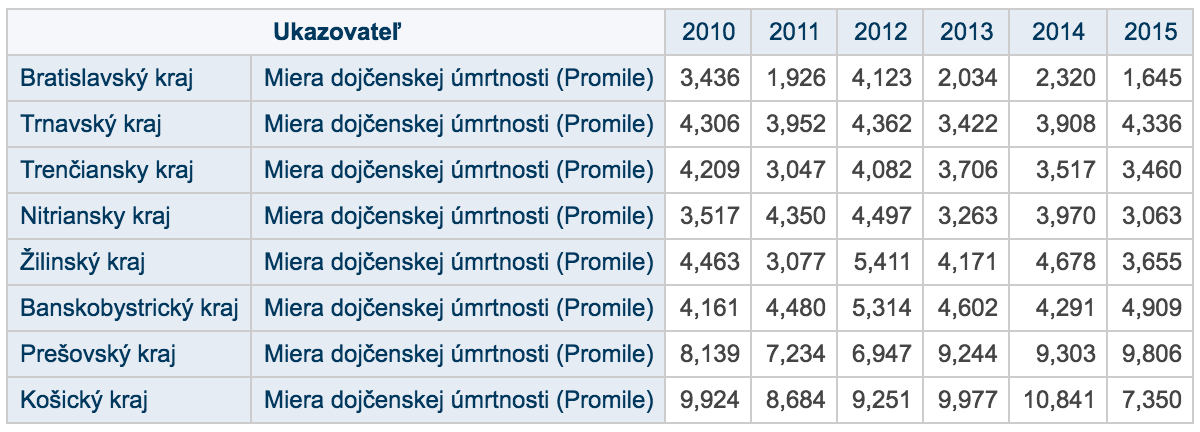 Je v úzkom vzťahu ku kvalite starostlivosti o dojča a tým nepriamo vypovedá aj o kvalite zdravotníctva a zdravotných služieb.
Nie je potrebné ju štandardizovať a možno porovnávať jej hodnoty medzi lokalitami a v čase.
Dojčenská úmrtnosť. Úmrtnosť detí do jedného roka.
rusnak.truni.sk
3.9.20
9
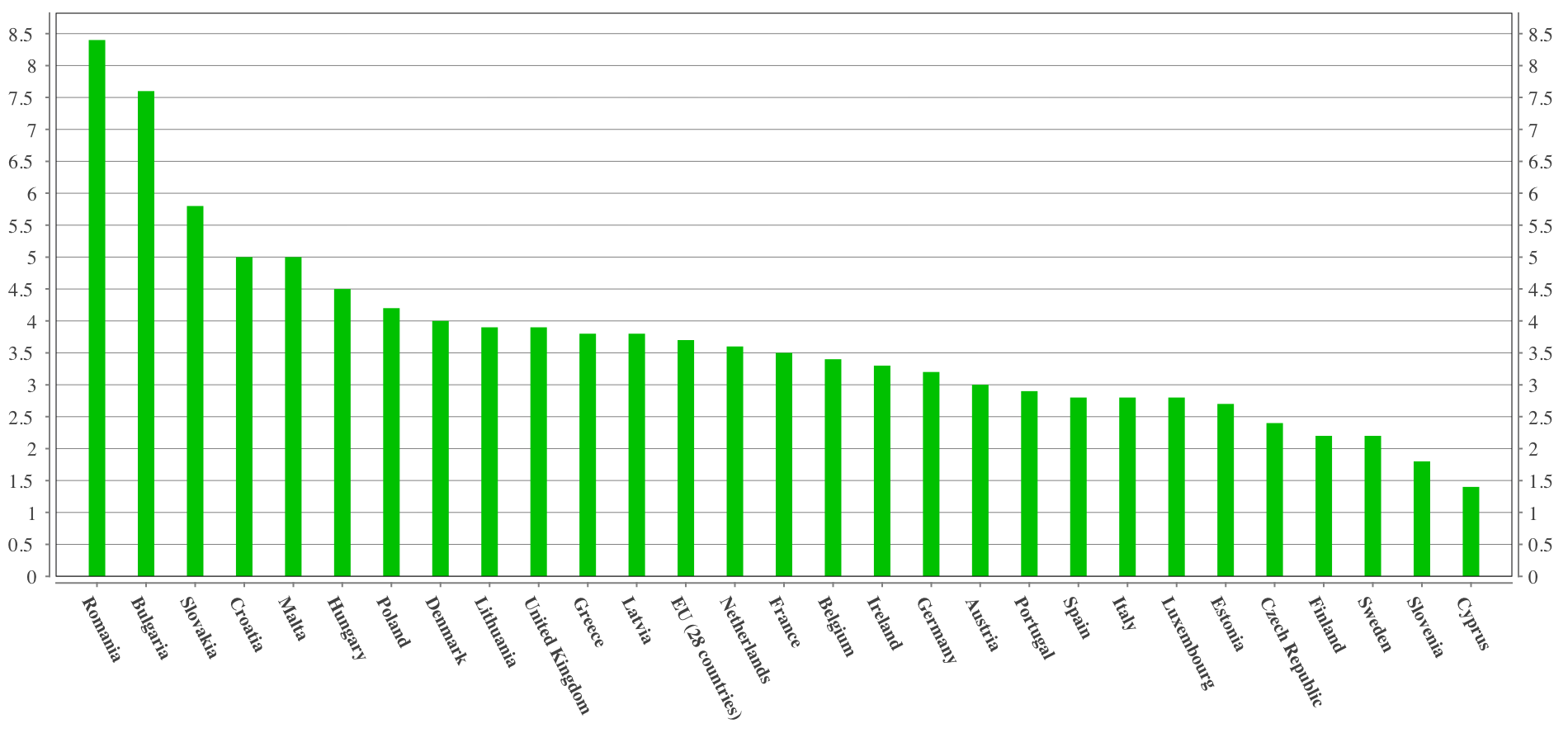 Dojčenská úmrtnosť v EUhttp://ec.europa.eu/eurostat
rusnak.truni.sk
3.9.20
10
Prvotná príčina smrti – ochorenie alebo úraz, ktorým začal reťazec chorobných stavov, vedúci k smrti. 
Prvotnú príčinu určuje pracovník štatistického úradu na základe údajov od obhliadajúceho lekára. Napriek tomu, určenie prvotnej príčiny nie je zhodné a sú v tom značné rozdiely.
Usadzovať na zdravotný stav obyvateľstva len na základe poznania tohto ukazovateľa je zjednodušením, pretože:
Nie všetky ochorenia, ktoré zaťažujú populáciu končia smrťou (krátkozrakosť, pohybový systém, chrípka, atď)
Nerovnomernosť zaznamenávania (vysoký krvný tlak a srdcový infarkt či porážka)
Úmrtnosť podľa príčin smrti
rusnak.truni.sk
3.9.20
11
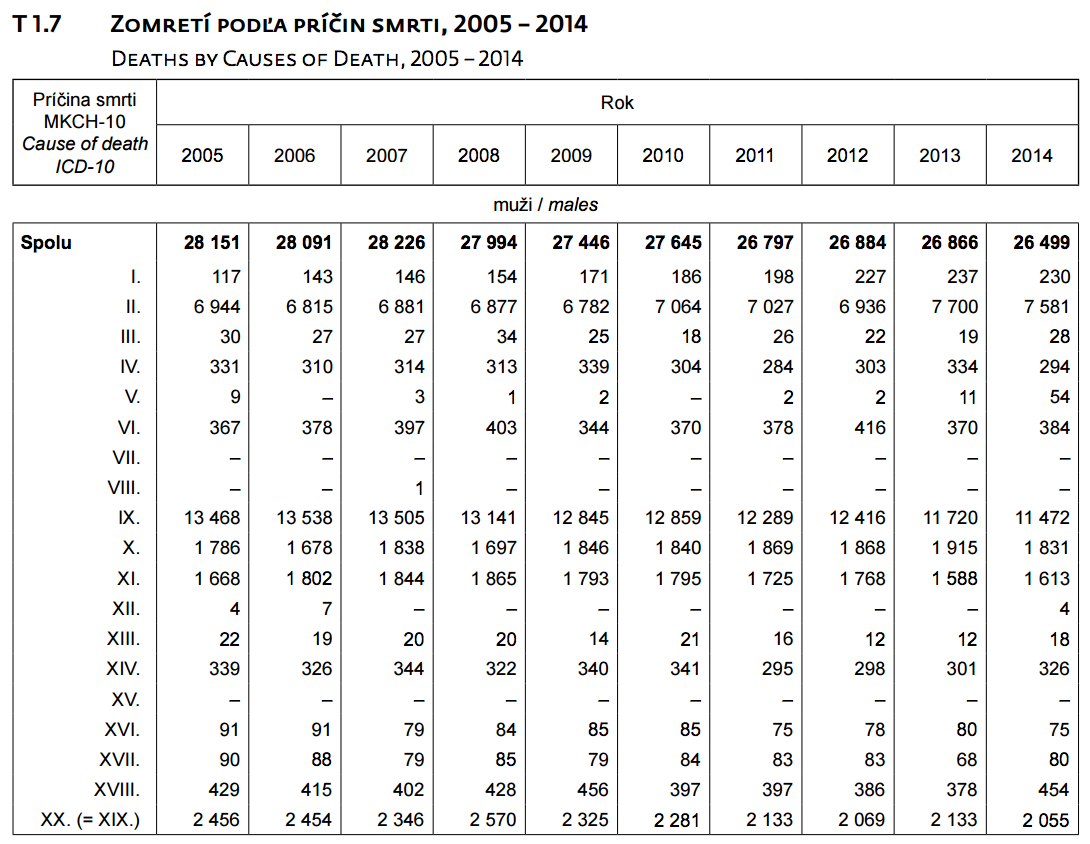 rusnak.truni.sk
3.9.20
12
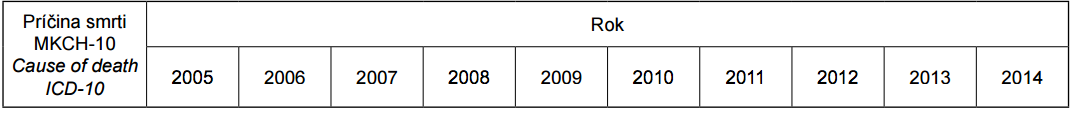 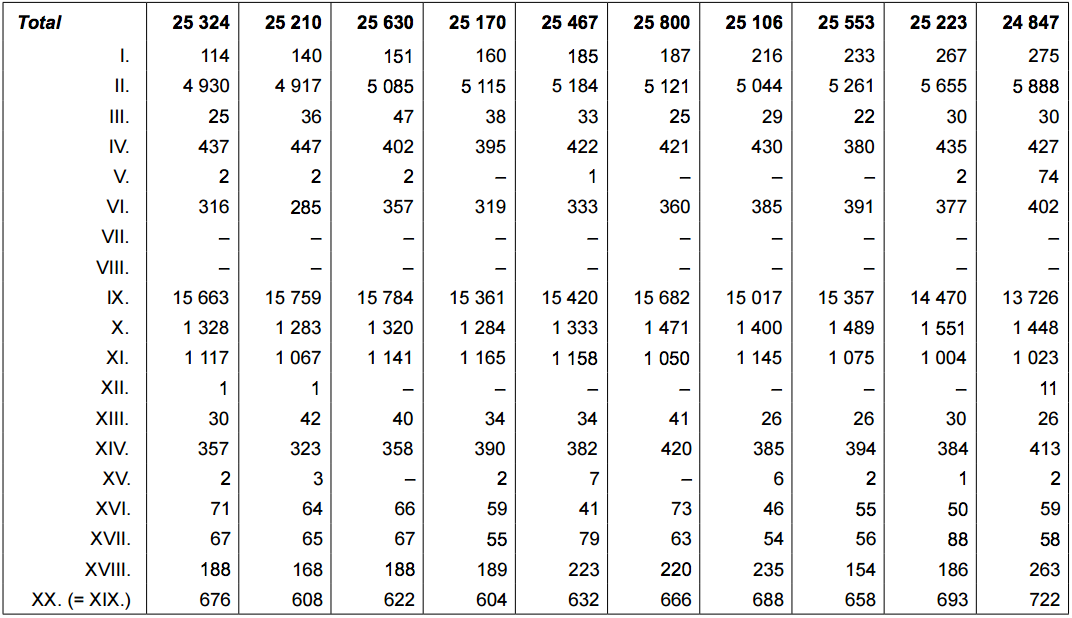 http://www.nczisk.sk/Documents/rocenky/2014/demografia.pdf
rusnak.truni.sk
3.9.20
13
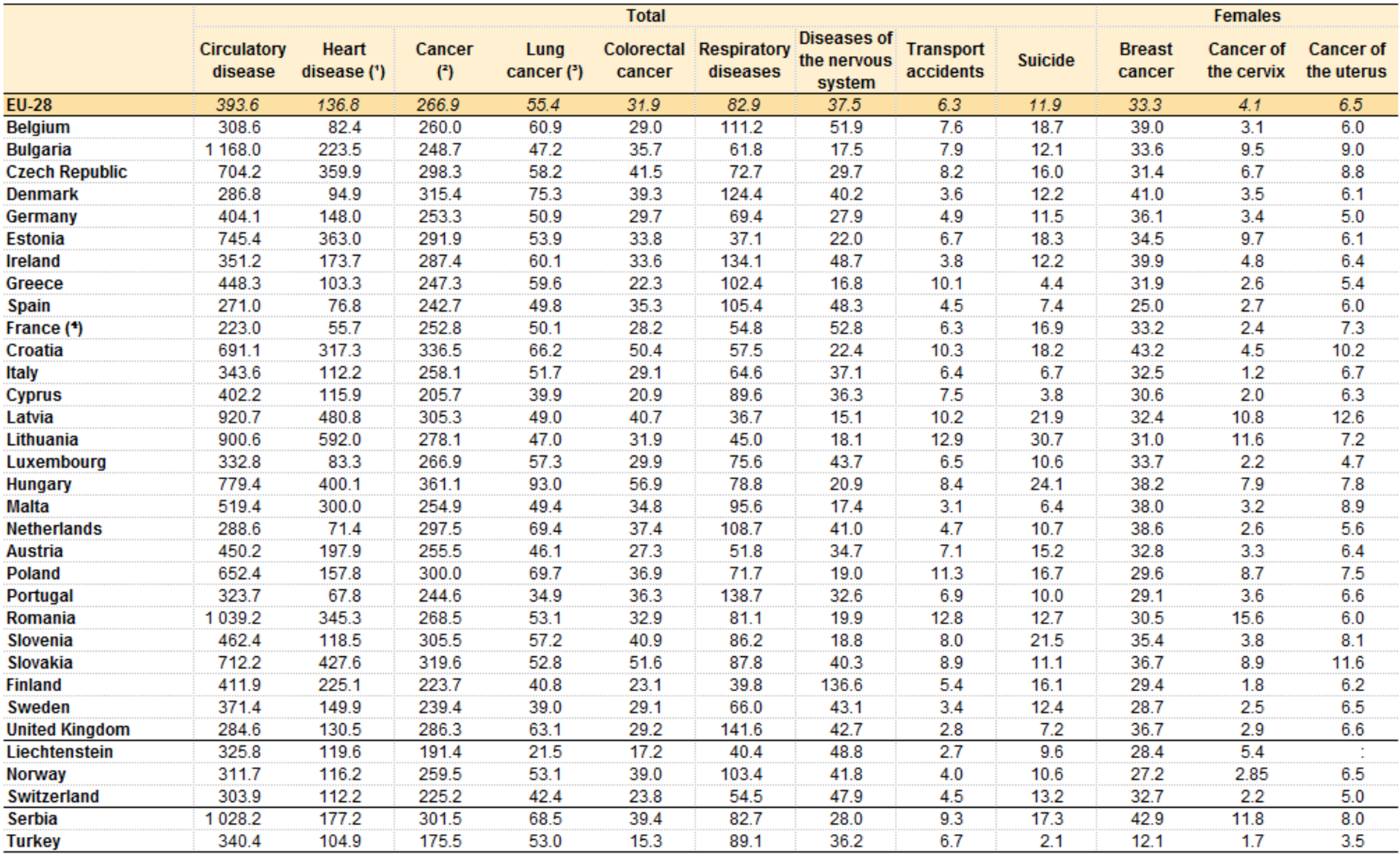 rusnak.truni.sk
3.9.20
14
Odvodená od úmrtnosti na základe tabuliek dožitia
Odstraňuje vplyv vekového zloženia populácie
Predstavuje iné zobrazenie úmrtnosti, pretože je konštruovaná na základe predpokladu, že aj nasledujúce populácie budú mať rovnakú štruktúru úmrtnosti, ako tá, na základe ktorej sa tento ukazovateľ skonštruoval.
Vzhľadom na intuitívnosť interpretácie a nezávislosť na vekovej štruktúre je vhodná pre porovnávanie.
Obmedzená interpretácia v zmysle zdravotného stavu obyvateľstva z dôvodov rovnakých ako úmrtnosť.
Stredná dĺžka života
rusnak.truni.sk
3.9.20
15
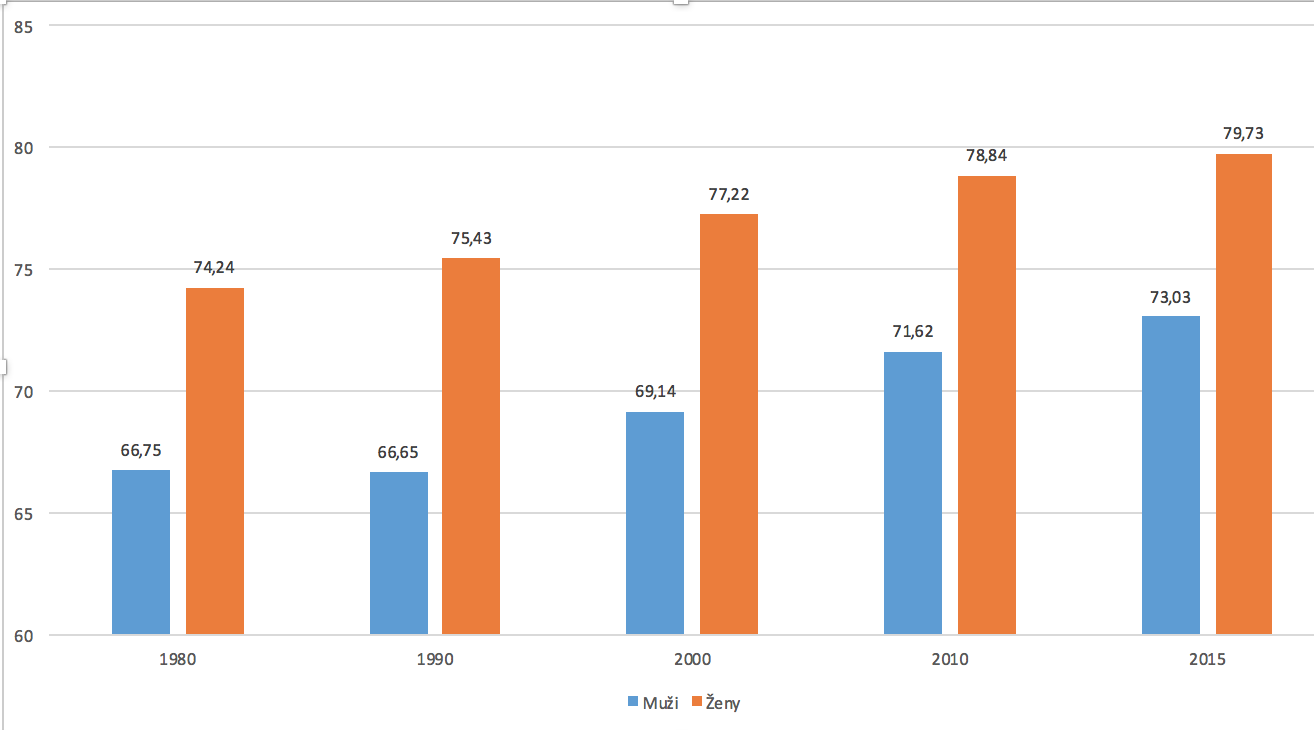 Vývoj očakávanej dĺžky života pri narodení, SR
rusnak.truni.sk
3.9.20
16
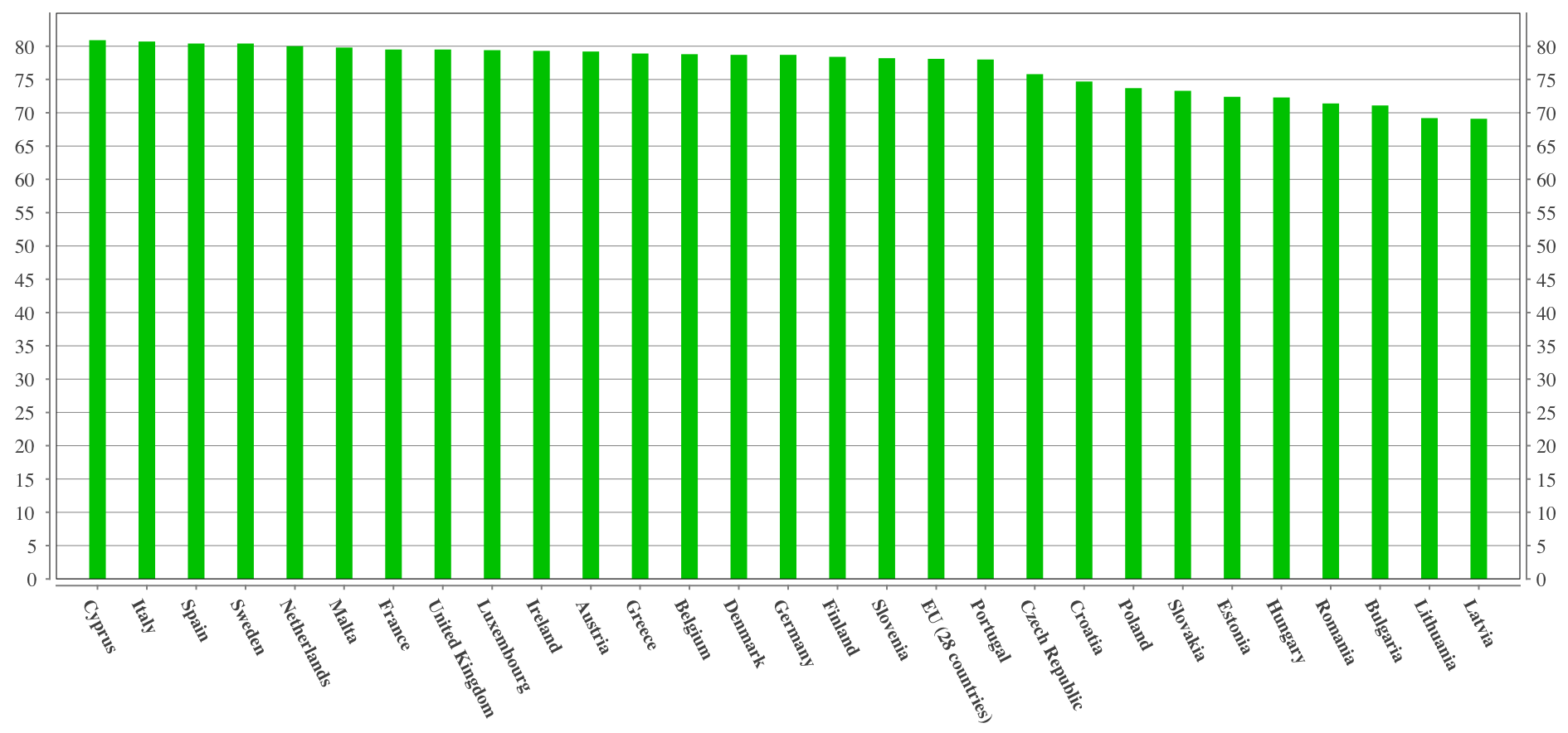 Muži (Eurostat)
rusnak.truni.sk
3.9.20
17
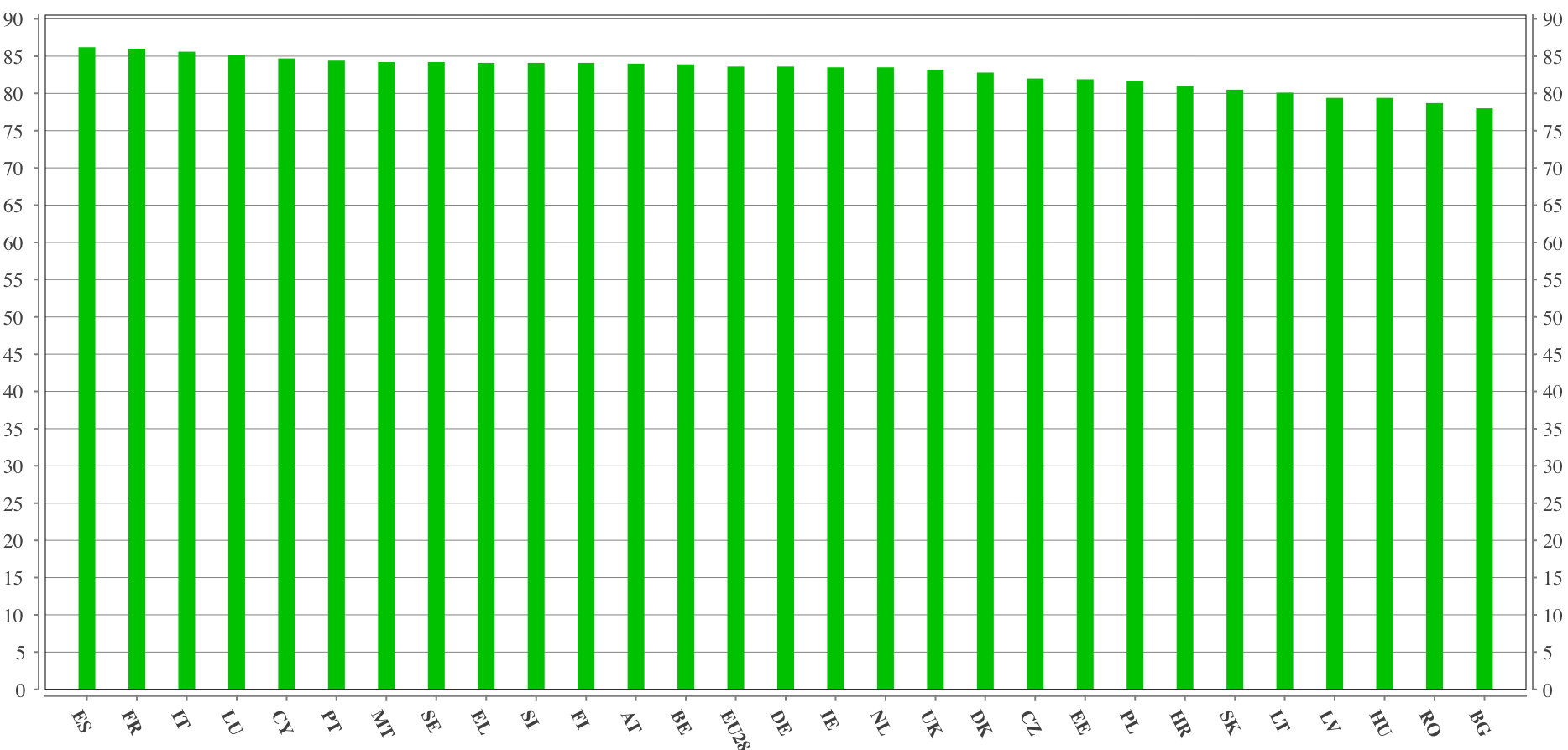 Ženy
rusnak.truni.sk
3.9.20
18
Zhrnutie
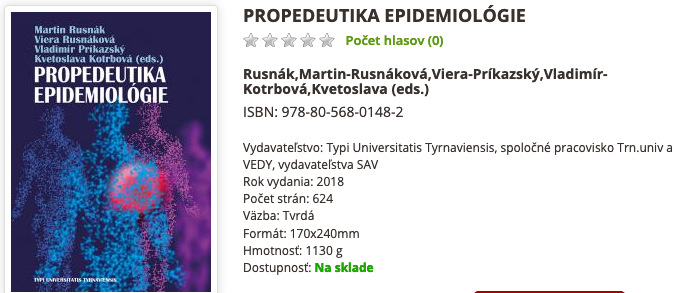 Štatistika zomretých
úmrtnosť podľa veku
úmrtnosť podľa príčin
očakávaná dĺžka života
utorok 8.9  od 11.00 - do 12.00 u Mgr Krištufiakovej na 3. poschodí - cena 19 Euro
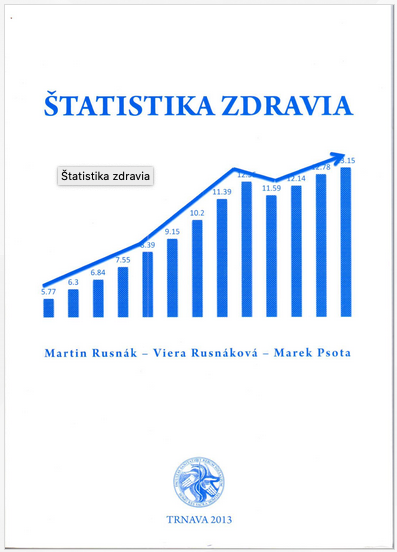 rusnak.truni.sk
3.9.20
19